Leveraging Natural Language Processing and Understanding for Adding Value to BusinessesRoozbeh DavariData Scientist
Objective
A Brief History of NLP

NLP Methods and Algorithms

How it Generates Revenue
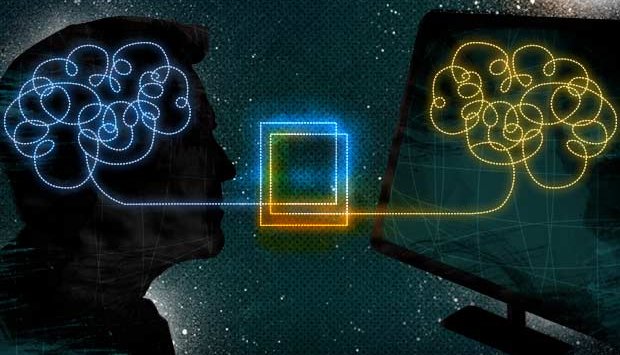 [Speaker Notes: 1. The process to analyze and extract Insights from natural language (speaking and writing)]
NLP Brief History
Turning Test (1950): Criterion of intelligence

Georgetown Experiment (1954): AI Failure in Machine Translation

Machine learning (1980s): More computational power and the gradual lessening of linguistics theories 

Deep Neural Network Machine Learning (2010s): Even more data 
   and computational power
[Speaker Notes: https://www.slideshare.net/sumit786raj/natural-language-processingpython-17406157

Speech recognition devices all rely on NLP. The demand for it is increasing more and more.]
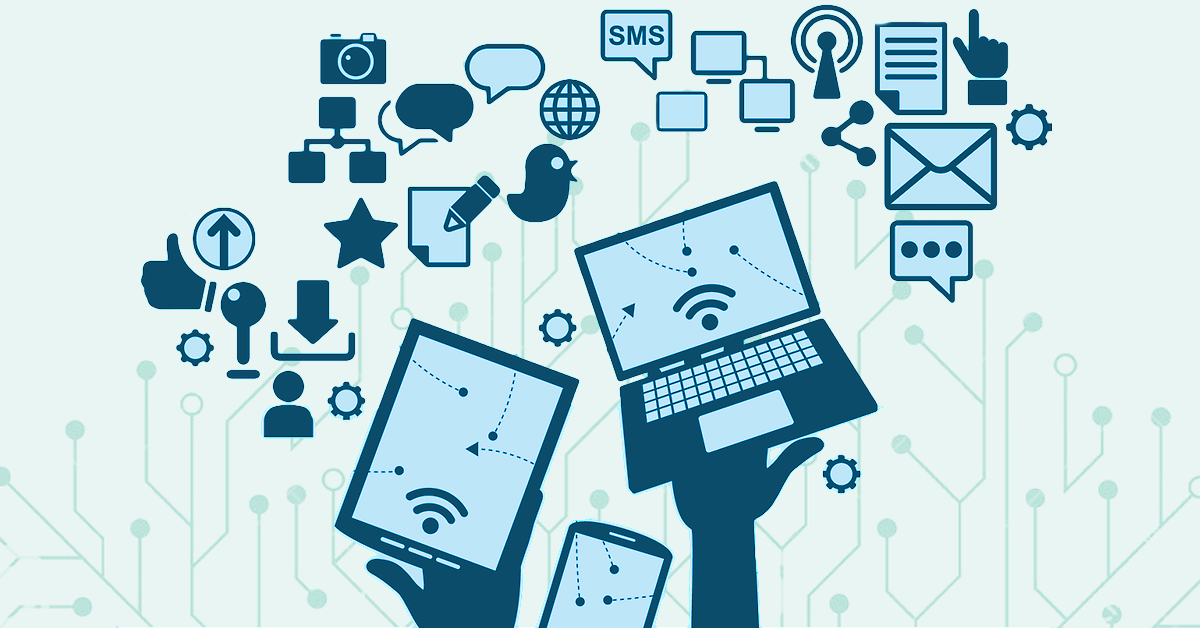 Three Use Cases
Sentiment Analysis

Topic Modeling 

Machine Reading Comprehension
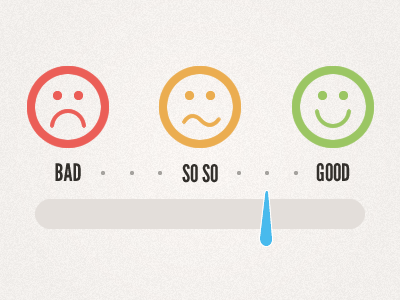 Sentiment Analysis
[Speaker Notes: Most commonly sentiment analysis refers to assigning a metric to a piece of text that details how positive or negative said text is. This metric is also called polarity, because it returns a value along a single dimension ranging from +1 (extremely positive) to -1 (extremely negative).]
Sentiment Analysis Methods and Use Cases
Rule Base: Word Dictionary  

Machine Learning

Business Application:
 Netflix: Analyzing Movie Reviews
 Chatbot Performance
[Speaker Notes: https://towardsdatascience.com/five-practical-use-cases-of-customer-sentiment-analysis-for-nps-a3167ac2caaa
https://deepmoji.mit.edu/

Netflix Rotten Tomatoes Reviews sentiment analysis to buy. Facebook campaign comments sentiment to evaluate your ads. Chatbot performance.]
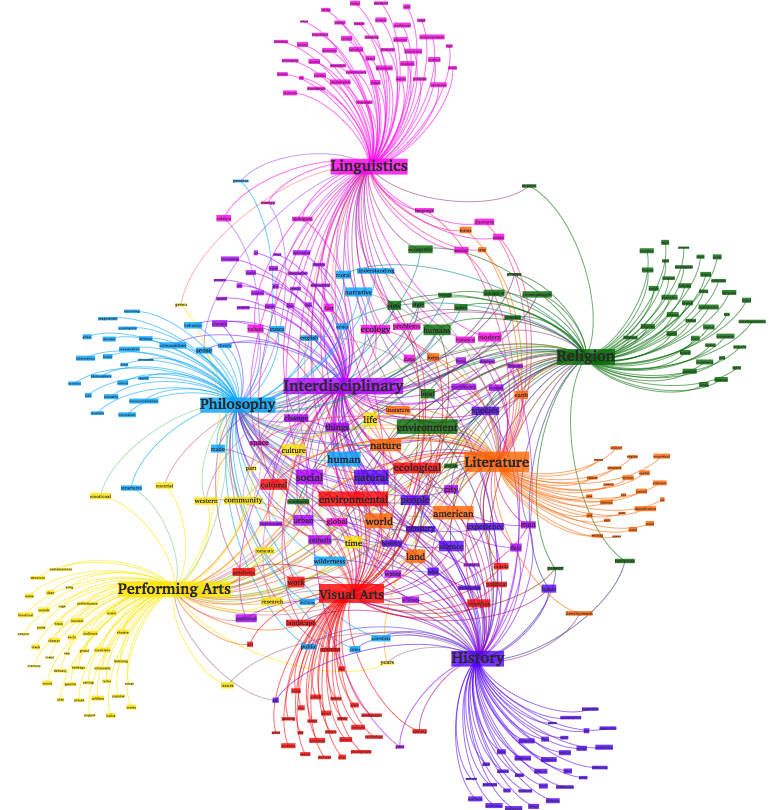 Topic Modeling
[Speaker Notes: Definition: Topic modelling, in the context of Natural Language Processing, is described as a method of uncovering hidden structure in a collection of texts.]
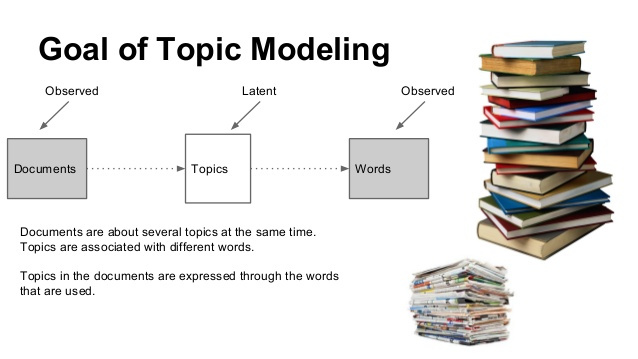 Topic ModelingUse Cases
Information Retrieval: Categorizing Queries 


Recommender Systems: Recommending Articles for Readers
[Speaker Notes: https://nlpforhackers.io/topic-modeling/
https://www.quora.com/What-is-so-special-about-Dirichlet-distribution

The Dirichlet distribution is sometimes called a "distribution over distributions", since it can be thought as a distribution of probabilities themselves]
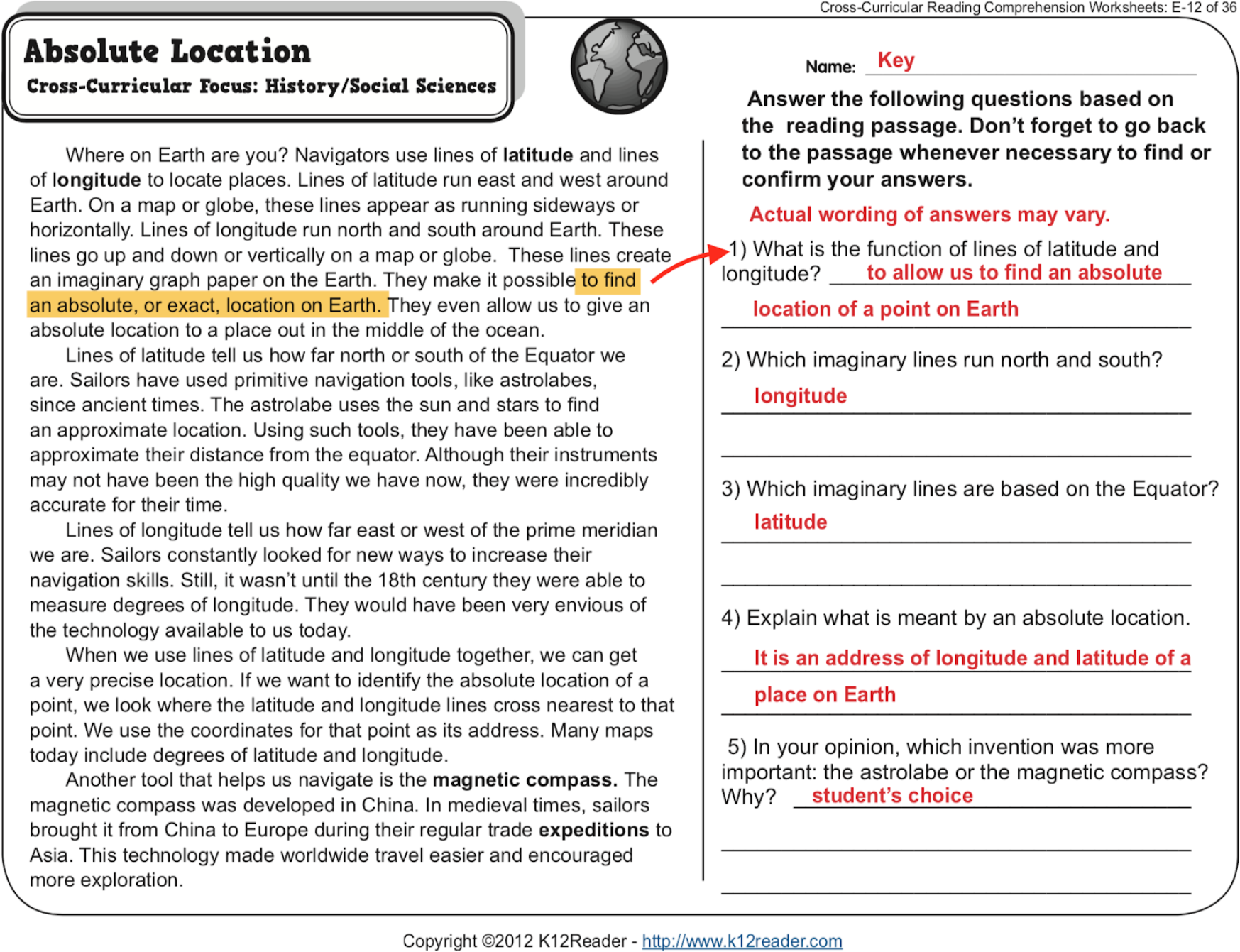 Machine Reading Comprehension
[Speaker Notes: Machine Reading Comprehension (MRC) is all about answering a query about a given context paragraph]
A lot of Neural Network!
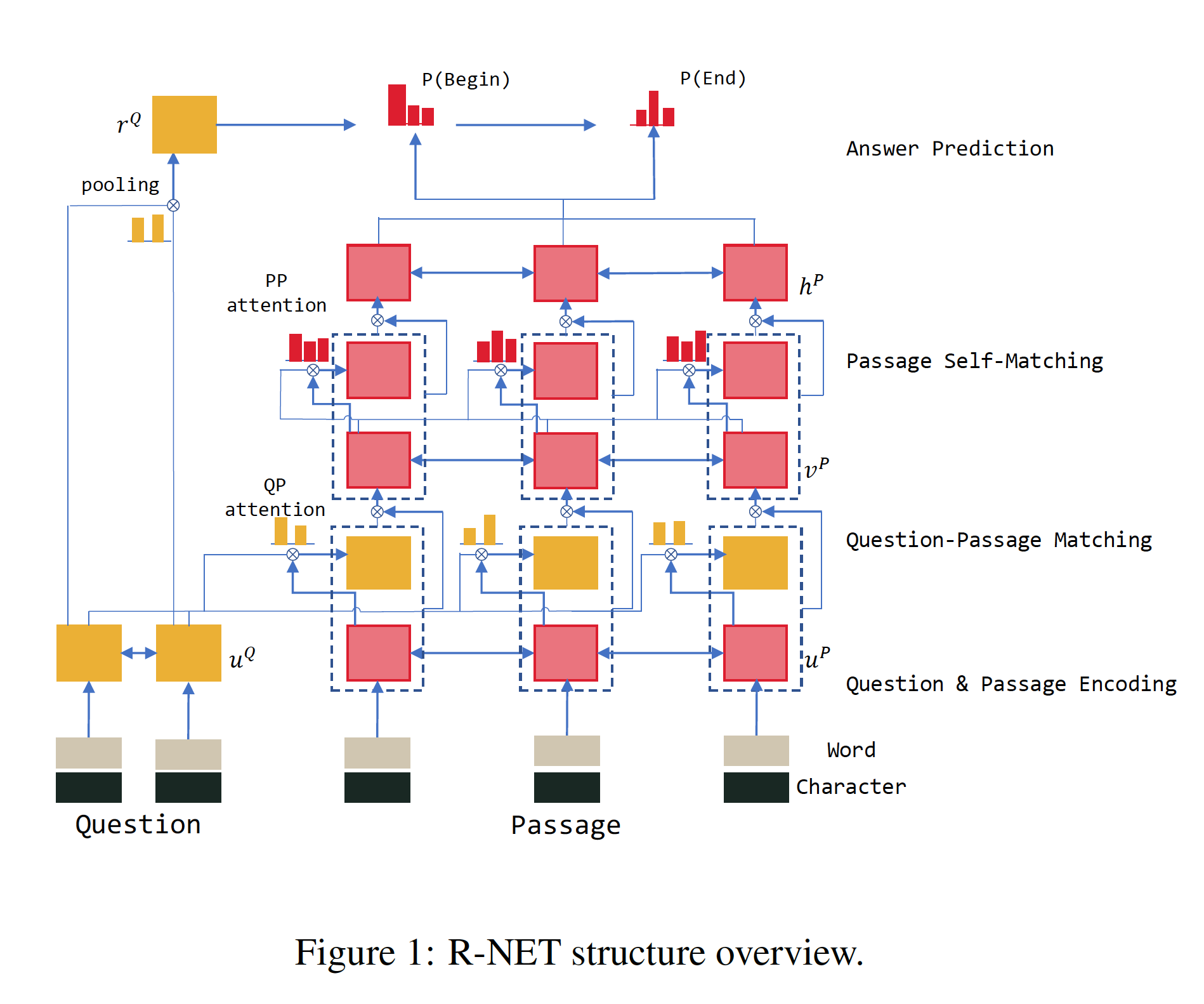 Machine Reading ComprehensionUse Cases
Google Search

Conversational AI
[Speaker Notes: https://hanxiao.github.io/2018/04/21/Teach-Machine-to-Comprehend-Text-and-Answer-Question-with-Tensorflow/]
We are hiring!Career Networking & Job Fairroozbeh@aisera.com